Elektronická  učebnice - II. stupeň                Základní škola Děčín VI, Na Stráni 879/2  – příspěvková organizace               Český jazyk a literatura
44.1  Národní obrození
České národní obrození začalo v 70. letech 18. století a trvalo přibližně tři čtvrtiny století (do poloviny 19. století).
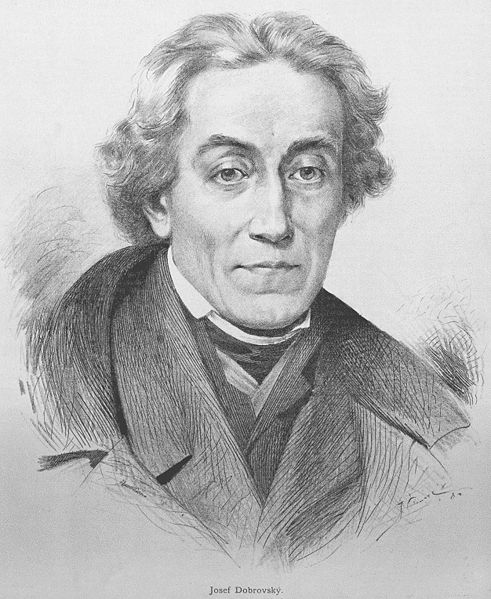 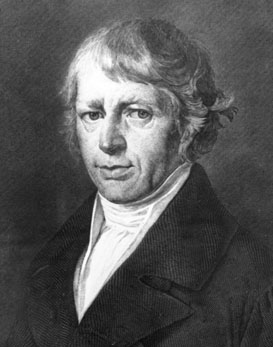 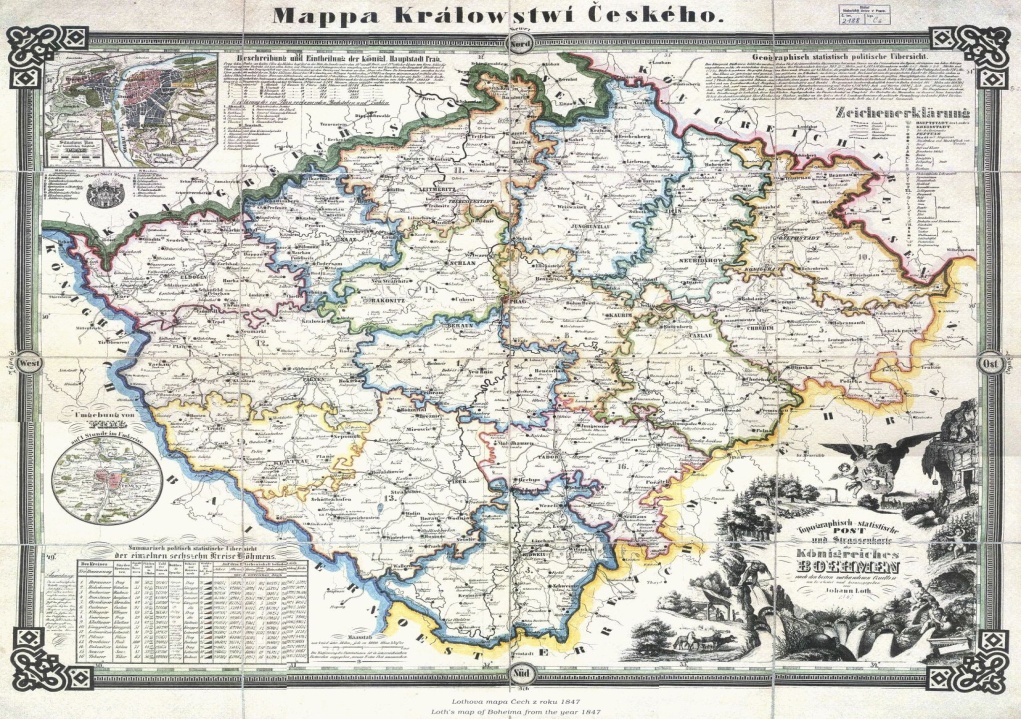 Josef Jungmann
Josef Dobrovský
mapa Čech z roku 1847
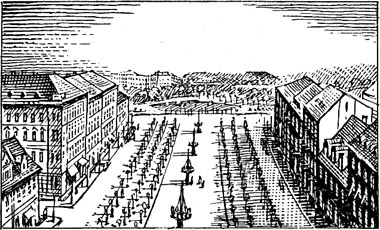 Koňský trh     (dnes Václavské náměstí) v Praze
Autor: Mgr. Eva Zralá
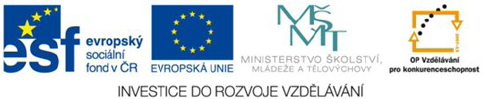 Elektronická  učebnice - II. stupeň              Základní škola Děčín VI, Na Stráni 879/2  – příspěvková organizace                 Český jazyk a literatura
44.2  Co již víme?
17. a 18. století bylo pro český jazyk a literaturu i veškerý duchovní život těžkou dobou
značná část vzdělanců odešla z náboženských důvodů do zahraničí
čeština byla vytlačována němčinou a přežívala jen na venkově
v Evropě se prosazovalo osvícenství
společenské změny - reformy Marie Terezie a Josefa II. (zrušení jezuitského řádu, zavedení povinné školní docházky, toleranční patent, zrušení nevolnictví, zavedení němčiny jako úředního i vyučovacího jazyka, …)
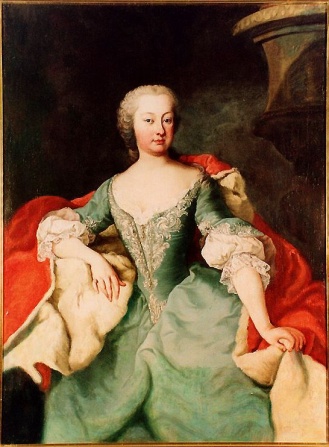 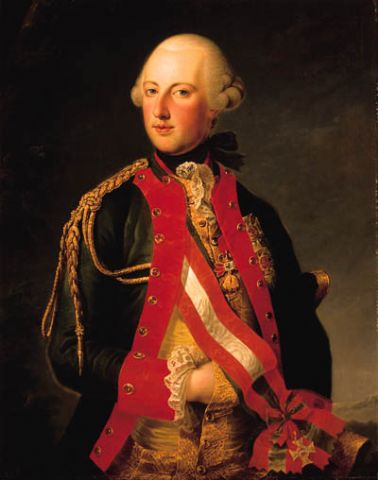 Marie Terezie a Josef II.
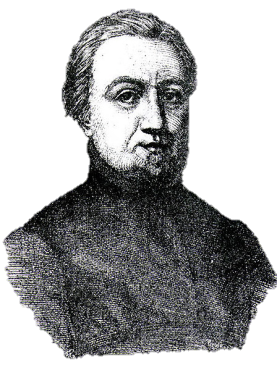 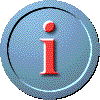 Jako první se na obranu českého jazyka veřejně postavil jezuita Bohuslav Balbín (1621-1688), který v letech 1672–1673 napsal knihu Rozprava na obranu jazyka slovanského, zvláště pak českého.
Na Balbína později navázal např. Karel Ignác Thám  (1763-1813) svou prací Obrana jazyka českého proti zlobivým jeho utrhačům.
Bohuslav Balbín
Elektronická  učebnice - II. stupeň                Základní škola Děčín VI, Na Stráni 879/2  – příspěvková organizace               Český jazyk a literatura
44.3  Jaké si řekneme nové termíny a názvy?
České národní obrození
= hnutí, které usilovalo o obrodu českého jazyka, kultury a veškerého národního života.
Elektronická  učebnice - II. stupeň                  Základní škola Děčín VI, Na Stráni 879/2  – příspěvková organizace              Český jazyk a literatura
44.4 Co si řekneme nového?
JOSEF JUNGMANN (1773-1847)
jazykovědec, překladatel, básník
Slovník česko-německý (5 dílů)
RUKOPIS KRÁLOVÉDVORSKÝ a RUKOPIS ZELENOHORSKÝ
nalezeny roku 1817 a 1818
údajné památky staré české poezie
jejich nepravost prokázána až     na poč. 19. stol.
JOSEF DOBROVSKÝ (1753-1829)
nepsal česky, ani nevěřil v budoucnost českého jazyka
Zevrubná mluvnice jazyka českého – první moderní mluvnice češtiny, napsána německy
Slovník německo-český (2 díly)
FRANTIŠEK LADISLAV ČELAKOVSKÝ (1799-1852)
inspiroval se lidovou slovesností
Ohlas písní ruských, Ohlas písní českých
FRANTIŠEK PALACKÝ (1798-1876)
zakladatel moderního českého dějepisectví
Dějiny národu českého v Čechách i v Moravě (česká historie od pravěku do roku 1526 = nástup Habsburků)
VÁCLAV MATĚJ KRAMERIUS (1753-1808)
nakladatelství Česká expedice
Krameriovy c.k. vlastenecké noviny
VÁCLAV KLIMENT KLICPERA (1792-1859)
jedním z prvních skutečných dramatiků národního obrození
napsal celkem 57 divadelních her (historická dramata, rytířské hry, frašky, …) – např. Divotvorný klobouk, Hadrián z Římsů, Rohovín Čtverrohý
JOSEF KAJETÁN TYL (1808-1856)
dramatik, herec, novinář
Fidlovačka (píseň Kde domov můj)
Strakonický dudák
KAREL JAROMÍR ERBEN (1811-1870)
sbíral lidovou slovesnost
sbírka balad Kytice
KAREL HYNEK MÁCHA (1810-1836)
nejvýznamnější představitel českého romantismu, jeden z největších českých básníků (psal však i prózu)
rozsáhlá báseň Máj
KAREL HAVLÍČEK BOROVSKÝ (1821-1856)
první představitel realistického proudu v české poezii
kritikem absolutismu a církve – psal epigramy
rozsáhlé básně Tyrolské elegie, Král Lávra, Křest svatého Vladimíra
BOŽENA NĚMCOVÁ (1820-1862)
rovněž sbírala a inspirovala se lidovou slovesností
Babička
Elektronická  učebnice - II. stupeň                  Základní škola Děčín VI, Na Stráni 879/2  – příspěvková organizace              Český jazyk a literatura
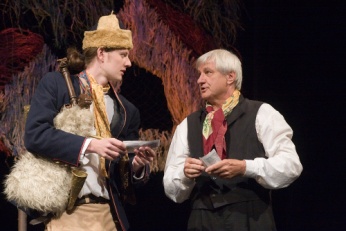 44.5  Procvičení a příklady
Urči autora ukázky i název díla. 
O jaký žánr se jedná?

VOCILKA  	Servitore, signor musicanto, - poníženě ruce líbám.
ŠVANDA	I, nechte – copak vám to napadá!
VOCILKA	Já dychtil už dávno po té chvíli, abych mohl svému 	nejslavnějšímu krajanovi tu nejhlubší poklonu udělat.
ŠVANDA (živě) Vy jste Čech?
VOCILKA	Oh – a jaký! Doma to se mnou nemohli ani vydržet a 	radili mi, abych se podíval trochu do světa.
ŠVANDA	A co nynčko děláte?
VOCILKA	Chodím za vámi a poslouchám vaši nebeskou muziku. 	Roztrhal jsem tím říkaje své poslední boty – všecko 	z pouhé lásky k umění.
ŠVANDA	To jste blázínek.
VOCILKA	Já vím – ale ono je mnoho takových muzikantských 	bláznů – to je teď jako cholera. Přitom pozoruju, že 	nemáte u sebe žádného člověka, kterýž by se o vaše 	pohodlí staral, vaše koncerty vyjednával, recenzentům 	bilety roznášel, - i pokládal bych se za šťastného, 	kdybych vám mohl ke všemu tomu svoje mizerné služby 	obětovat.
Poslechni si recitaci díla Karla Havlíčka Borovského Král Lávra – klikni zde:


Jaké tajemství ukrýval král?
Jak naložil holič s královým tajemstvím?
Kdo (co) nakonec královo tajemství prozradil?
Vysvětli význam vybraných přísloví z knihy Františka Ladislava Čelakovského Mudrosloví národu slovanského ve příslovích:

Čin čertu dobře, peklem se ti odmění.
Která slípka málo kdáče, ta málo vajec snese.
Nezabolí jazyk od dobrého slova.
Častokrát psíček malý velikého vepře svalí.
I mistr tesař se utne.

Znáš další přísloví?
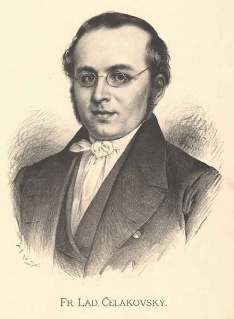 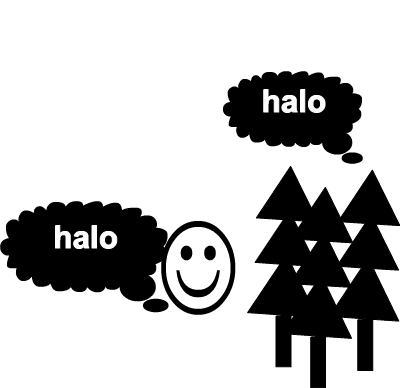 Elektronická  učebnice - II. stupeň               Základní škola Děčín VI, Na Stráni 879/2  – příspěvková organizace                Český jazyk a literatura
44.6  Něco navíc pro šikovné
Přečti si některé epigramy od Karla Havlíčka Borovského. Vysvětli pojem epigram. Pokus se o vlastní tvorbu.

DEMOKRATSKÝ
Nechoď,  Vašku, s pány na led,
mnohý příklad máme,
že pán sklouzne a sedlák si
za něj nohu zláme.

VELMI MNOHÝM ČESKÝM BÁSNÍKŮM
Věčná vaše píseň: „Jaká slast
milovati českou vlast!“ –
Má-li však mít z vaší lásky zisku,
nedávejte písně své do tisku.

TALENTY
Pavlu hůř a Petru líp,
ticho, závist, ticho!
Kacířům dal pánbůh vtip,
svaté církvi břicho.
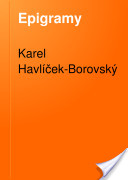 Někteří zapálení vlastenci (puristé)  se většinou neúspěšně snažili nahrazovat slova cizího původu vlastními novotvary. Pokus se odhadnout, co daná slova znamenala:

břinkotruhla		
usmívka
samotov
popisnice
chřípaprach
nosočistopléna
skokotnosta
sestromuž
podnosnice libočuchná
klavír
ironie
klášter
papír
tabák
kapesník
taneční mistr
švagr
cigareta
Nauč se zpaměti úryvek z Máchova Máje. Recituj jej.
epigram
= krátká báseň, převážně satirická, s ostře vyhrocenou pointou
Elektronická  učebnice - II. stupeň         Základní škola Děčín VI, Na Stráni 879/2  – příspěvková organizace        Czech language and literature
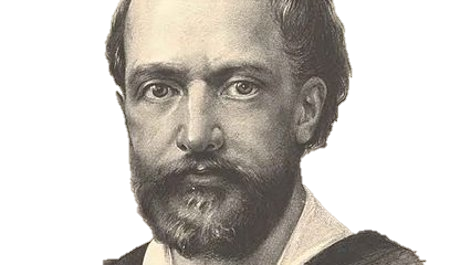 44.7  Czech National Revival
Karel Hynek Mácha: Máj (May)Beginning verses, translation by Edith Pargeter

Byl pozdní večer - první máj -večerní máj - byl lásky čas.Hrdliččin zval ku lásce hlas,kde borový zaváněl háj.O lásce šeptal tichý mech;květoucí strom lhal lásky žel,svou lásku slavík růži pěl,růžinu jevil vonný vzdech.Jezero hladké v křovích stinnýchzvučelo temně tajný bol,břeh objímal je kol a kol;a slunce jasná světů jinýchbloudila blankytnými pásky,planoucí tam co slzy lásky.
Czech National Revival was a cultural movement, which took part in the Czech lands during the 18th and 19th century. 
The purpose of this movement was to revive Czech language, culture and national identity. 
The most prominent figures of the revival movement were Josef Dobrovský and Josef Jungmann.
Late evening, on the first of May -The twilit May - the time of love.Meltingly called the turtle-dove,Where rich and sweet pinewoods lay.Whispered of love the mosses trail,The flowering tree as sweetly lied,The rose's fragrant sigh repliedTo love-songs of the nightingale.In shadowy woods the burnished lakeDarkly complained a secret pain,By circling shores embraced again;And heaven's clear sun leaned down to takeA road astray in azure deeps,Like burning tears the lover weeps.
The complete poem and its English translation:
Elektronická  učebnice - II. stupeň                 Základní škola Děčín VI, Na Stráni 879/2  – příspěvková organizace               Český jazyk a literatura
44.8  Test znalostí
Správné odpovědi:
c
b
d
d
Test  na známku
Elektronická  učebnice - II. stupeň                 Základní škola Děčín VI, Na Stráni 879/2  – příspěvková organizace               Český jazyk a literatura
44.9  Použité zdroje, citace
Sochrová Marie: Literatura v kostce pro střední školy, Havlíčkův Brod, Fragment, 1996, 1.vydání, ISBN 80-7200-052-7
Soukal Josef: Literární výchova pro 2. stupeň základní školy, Praha, SPN, 2009, 2.vydání, ISBN 978-80-7235-438-2
Hanzová Marie, Žáček Jiří: Čítanka pro 9. ročník základní školy a kvartu víceletého gymnázia, Havlíčkův Brod, Fragment, 1999, 1.vydání, ISBN 80-7200-282-1
http://www.rozhlas.cz/ctenarskydenik/portal/
http://cs.wikipedia.org/wiki/Josef_Dobrovsk%C3%BD
http://cs.wikipedia.org/wiki/Josef_Jungmann
http://www.oahshb.cz/staremapy/1847.htm
http://www.vaclavak.cz/historie.php
http://www.goldendust.cz/marie-terezie-2086
http://www.artnet.com/artists/lotdetailpage.aspx?lot_id=B2F00A1FAEBE9B5C064E5A0AD2633D04
http://cs.wikipedia.org/wiki/Bohuslav_Balb%C3%ADn
http://cs.wikipedia.org/wiki/Osv%C3%ADcenstv%C3%AD
http://cs.wikipedia.org/wiki/Josef_Kajet%C3%A1n_Tyl
http://cs.wikipedia.org/wiki/V%C3%A1clav_Mat%C4%9Bj_Kramerius
http://cs.wikipedia.org/wiki/Karel_Hynek_M%C3%A1cha
http://cs.wikipedia.org/wiki/Franti%C5%A1ek_Ladislav_%C4%8Celakovsk%C3%BD
http://cs.wikipedia.org/wiki/Bo%C5%BEena_N%C4%9Bmcov%C3%A1
http://cs.wikipedia.org/wiki/Karel_Jarom%C3%ADr_Erben
http://cs.wikipedia.org/wiki/Borovsk%C3%BD
http://cs.wikipedia.org/wiki/Spor_o_rukopisy
http://cs.wikipedia.org/wiki/Klicpera
http://cs.wikipedia.org/wiki/Franti%C5%A1ek_Palack%C3%BD
http://www.divadlo-opava.cz/repertoar/predstaveni/josef-kajetan-tyl-strakonicky-dudak-aneb-hody-divych-zen/
http://www.lupomesky.cz/maj/
http://www.lupomesky.cz/maj/may.html 
http://books.google.cz/books/about/Epigramy.html?id=_88EAAAAYAAJ&redir_esc=y
Elektronická  učebnice - II. stupeň                 Základní škola Děčín VI, Na Stráni 879/2  – příspěvková organizace               Český jazyk a literatura
44.10  Anotace